Norges ledende leverandør av  metaller og plast halvfabrikata
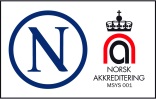 Våre verdier
Astrup AS har vært en betydelig leverandør til norsk industri i over 160 år!
Med Kvalitet i produkter og i arbeidet vi utfører, Mangfold innen vårt produktspekter 
og ett Godt samarbeid med våre kunder og leverandører gjør vi hverdagen til norsk industri enklere.

Sertifisert i henhold til NS-EN ISO9001:2015
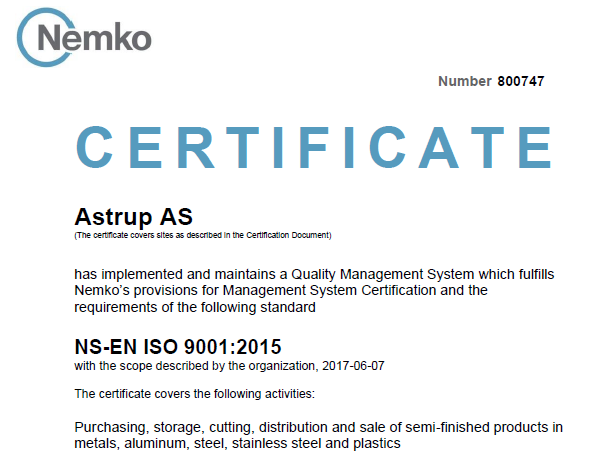 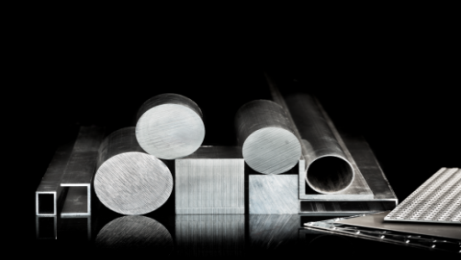 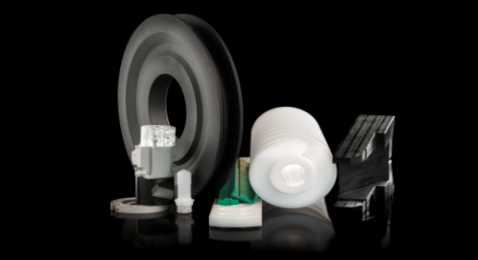 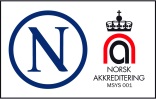 2
Vår visjon
«Basert på tradisjon og innovasjon skal Astrup være fremtidens industripartner for sine kunder og leverandører»

Astrup  - fremtidens industripartner
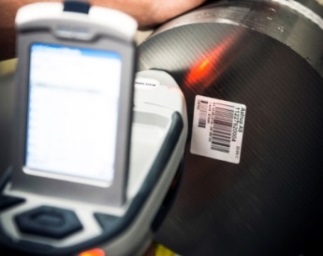 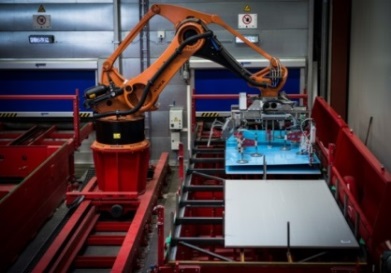 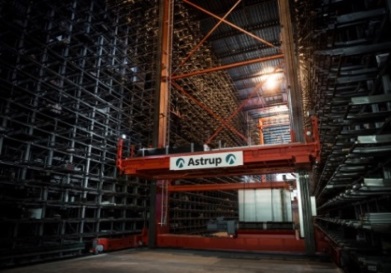 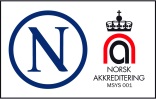 3
Nøkkeltall
Firmaet ble etablert i 8. august i 1857 med navnet Astrup & Smith
Firmaet er siden eiet og drevet av familien Astrup i 5 generasjoner

Nøkkeltall 2020 
Omsetning      737 mill.kr
Aksjekapital        3 mill. kr
Egenkapital     183 mill.kr
Lagerverdi       153 mill.kr
Ansatte              90
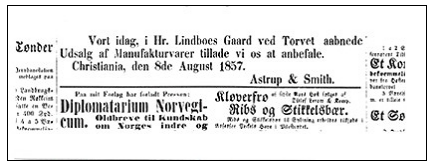 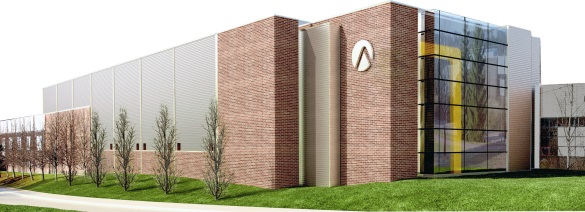 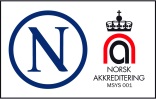 4
Sertifisering
Astrup AS har etablert et Kvalitets- og Ledelses-system basert på kundefokusert og prosess-orientert ledelse. Her er alle våre sentrale  arbeids-prosesser og rutiner beskrevet og tilgjengeliggjort. Astrup AS er sertifisert i henhold til  kravene i 
NS-EN ISO 9001:2015




Achilles Leverandør
Astrup AS har i mange år vært registrert som pre-kvalifisert leverandør.
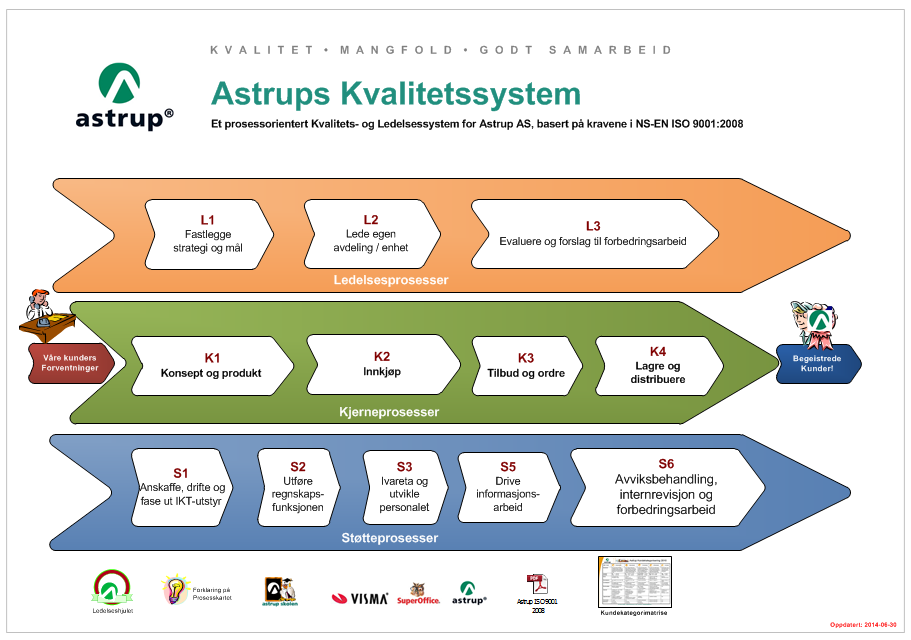 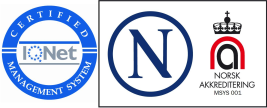 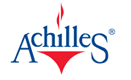 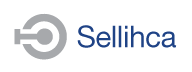 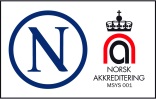 5
Organisasjonen Astrup AS
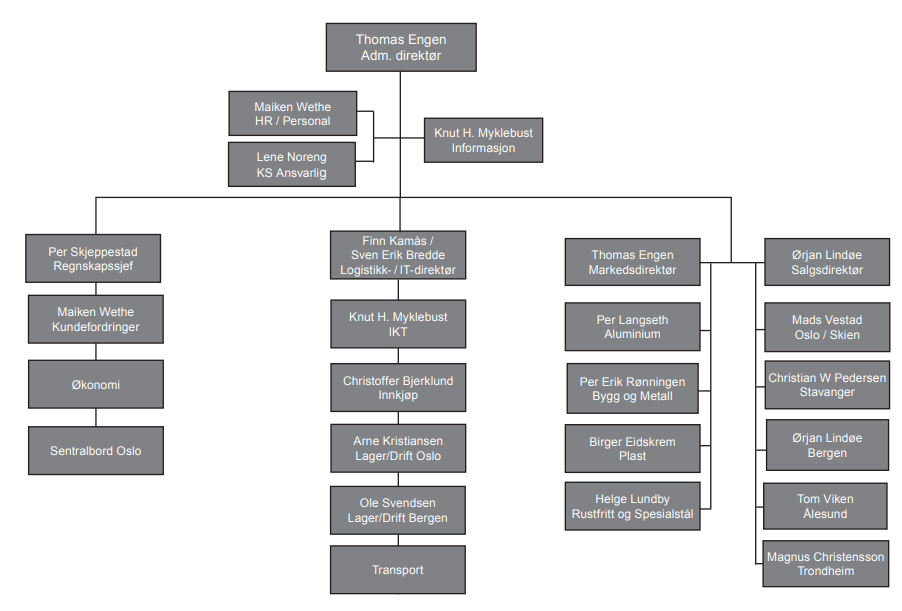 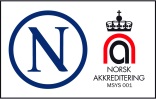 6
Hovedkontor og lager i Oslo
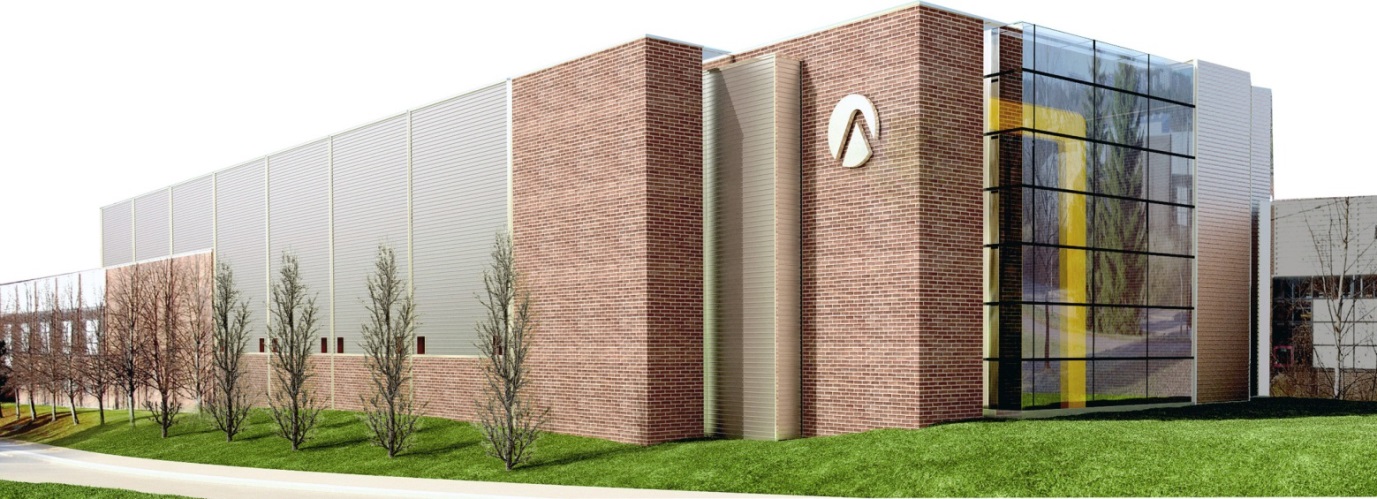 Moderne kontor og lagerbygg på til sammen 17.500 m2 lokalisert på Rommen nordøst i Oslo 
90 ansatte innen salg, markedsføring, lager/drift, innkjøp, økonomi, IKT, og administrasjon
Lagerfører ca. 6.000 artikler. 
Rask levering over hele landet, med daglige transporter av ca. 50 tonn varer.
Også et lager i Godvik, Bergen og på Ålgård utenfor Stavanger
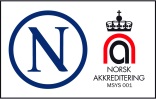 7
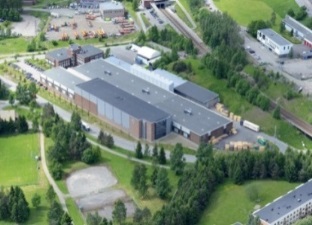 Lokale avdelinger
Salgskontorer Metaller og Plast

Astrup AS, Oslo
Astrup AS, Bergen
Astrup AS, Skien
Astrup AS, Stavanger 
Astrup AS, Ålesund
Astrup AS, Trondheim
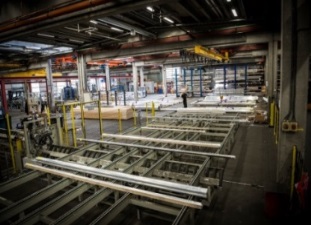 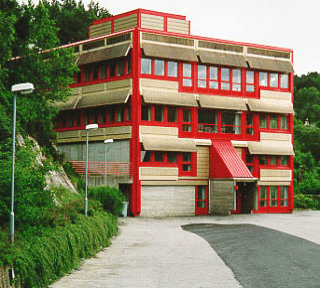 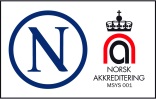 8
Moderne lager
Astrup AS har bygget Norges mest moderne lagerautomat for lagring og ekspedering av både plater og langgods. 
Vår nye lagerautomat er hele 90 meter lang,  23 meter bred og 20 meter høy, og inneholder 2000 paller for langgodsmaterialer og 1.200 plasser for plater! Skånsom vakuumplukking av plater reduserer risiko for skader.
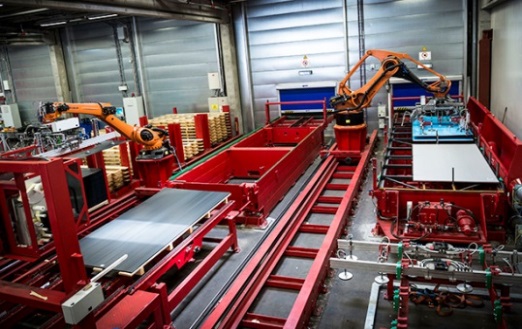 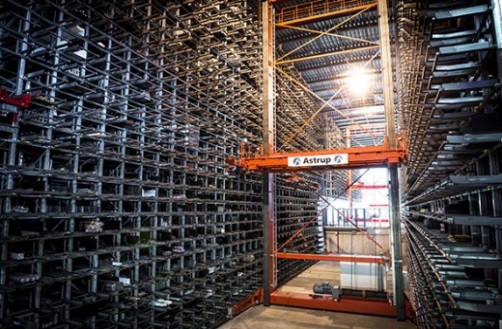 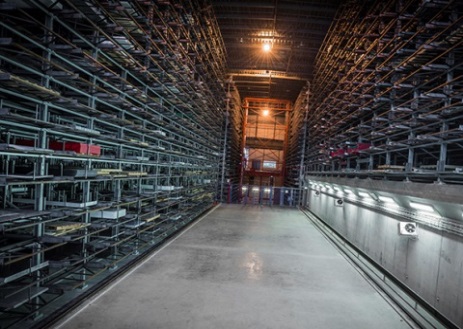 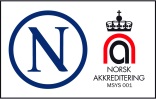 9
Metaller og plast
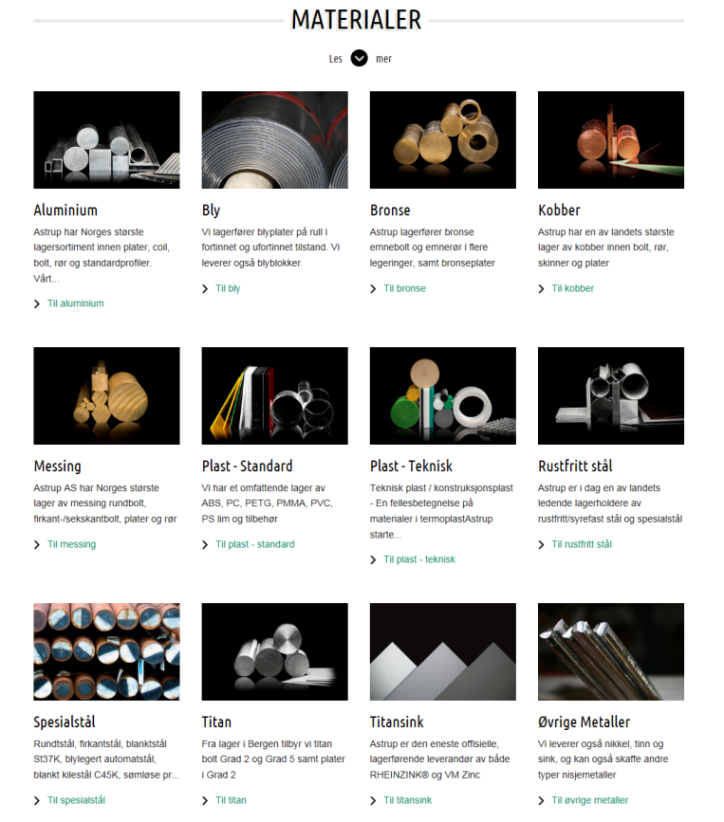 Aluminium	 
Metaller	
Plast standard / teknisk 
Rustbestandig stål
Spesialstål
Titan  	 
    Spesialprofiler i alumininium
    Byggsystemer i aluminium
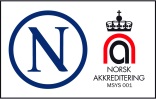 10
Markedssegmenter
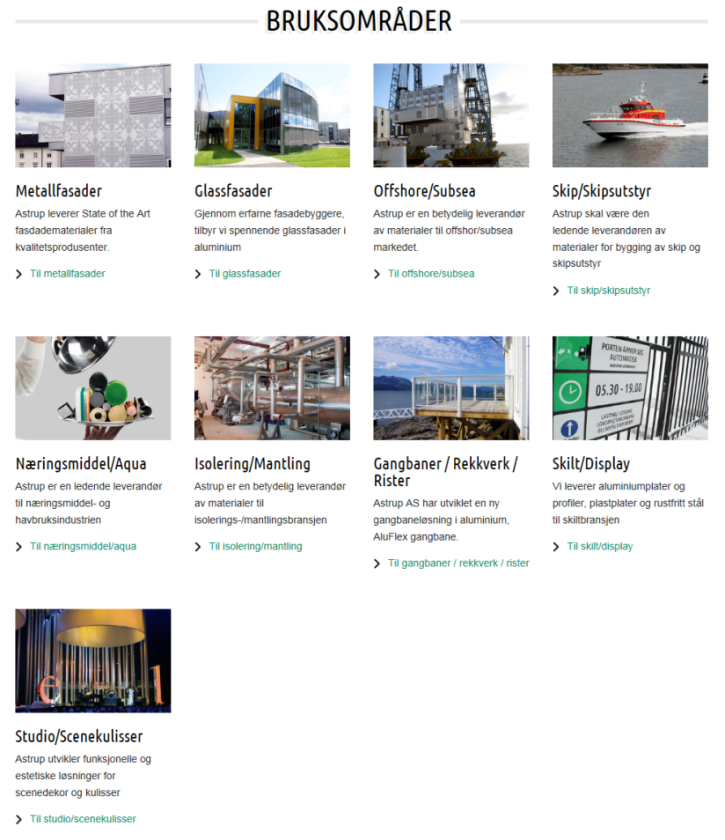 Gjennom vårt rikholdige sortiment, og vår faglige kompetanse, er vi en totalleverandør til mange viktige bransjer i Norge.  Hos oss får du det meste på ett sted!
Maskinering
Plate/Sveis
Bygg
Skilt og Interiør
Elektro
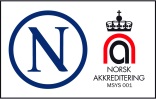 11
Maskinering
Astrup har i mange år vært en betydelig leverandør av ulike materialer til maskineringsbransjen. Fra vårt rikholdige lager 
av metaller og plast leverer Astrup de fleste materialer i en rekke kvaliteter, også høylegerte materialer for offshore-bransjen.
Aluminium
Plast
Bronse
Kobber
Messing
Rustbestandig stål
Spesialstål
Titan
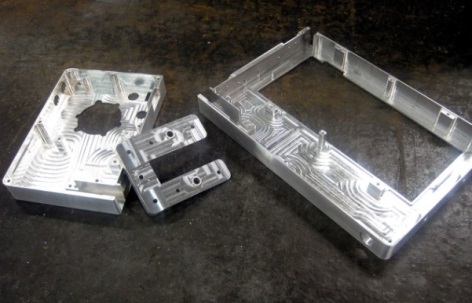 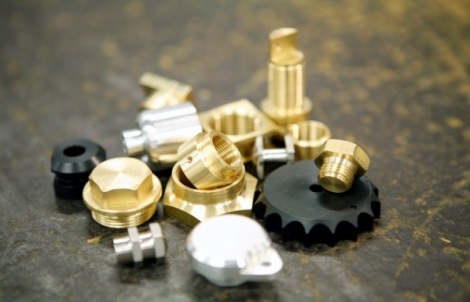 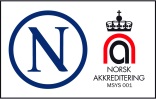 12
Referanser Maskinering
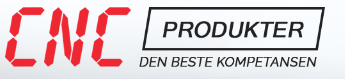 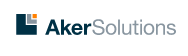 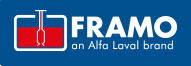 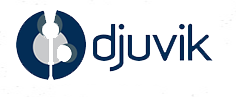 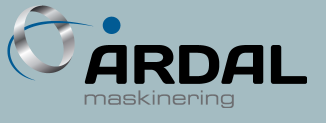 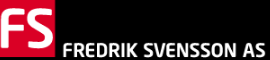 13
Plate & Sveis
Astrup fremstår i dag som landets ledende lagerholder av aluminium, rustfritt, plast og øvrige metaller til mekanisk industri.
Fra våre to lager i Oslo og Bergen forsyner vi regelmessig alle deler av landet. I tillegg til vårt rikholdige lagerprogram, leverer vi også til prosjekter basert på leveranser fra vår leverandører.
Aluminium
Rustbestandig stål
Titan
Plast
Kobber
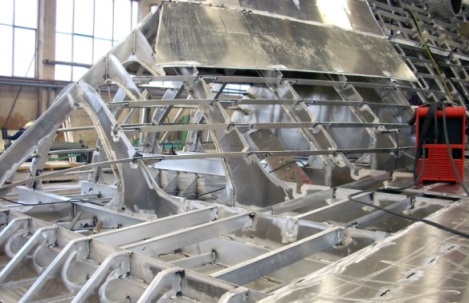 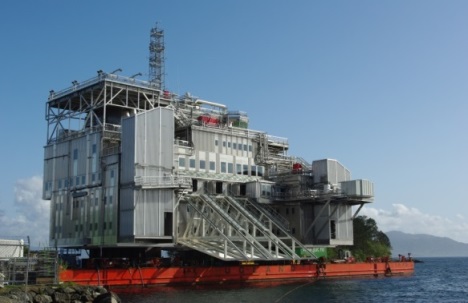 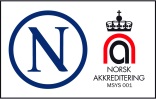 14
Referanser Plate & Sveis
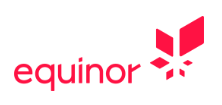 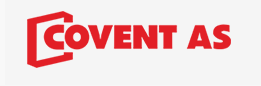 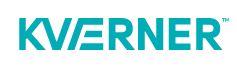 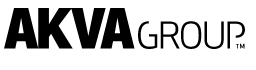 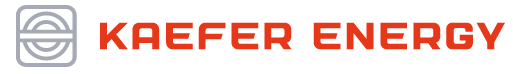 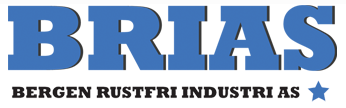 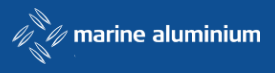 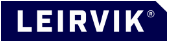 15
Bygg
Astrup har som målsetning å være den beste leverandøren innen plane materialer til byggebransjen i Norge. Vi vil være en spennende samarbeidspartner for byggebransjen, og leverer i dag plater og bånd i materialer som aluminium, rustfritt, kobber, sink og plast.
Vi markedsfører også HUECK aluminium fasadesystem for dører, vinduer og glassfasader.
Aluminium
Kobber
Sink
Bly
Plast
Fasadesystemer
Gangbaner
Byggprofilsystemer
Rustbestandig stål
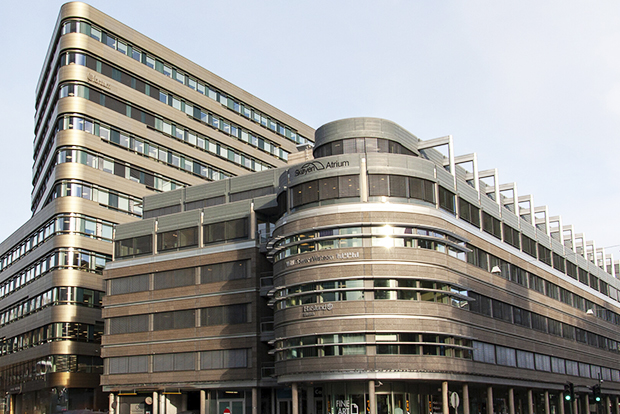 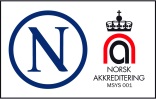 16
Referanser bygg
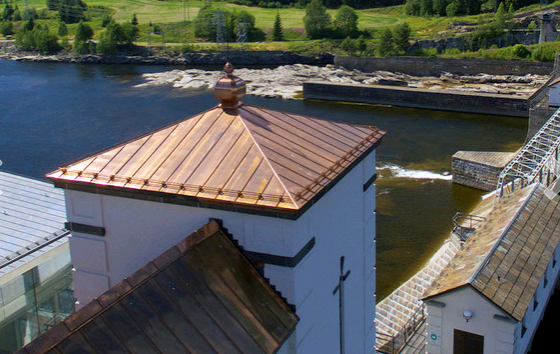 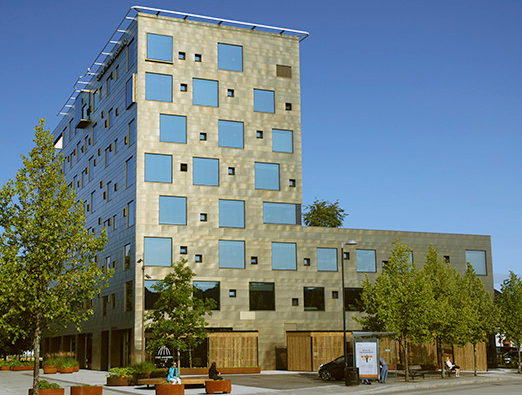 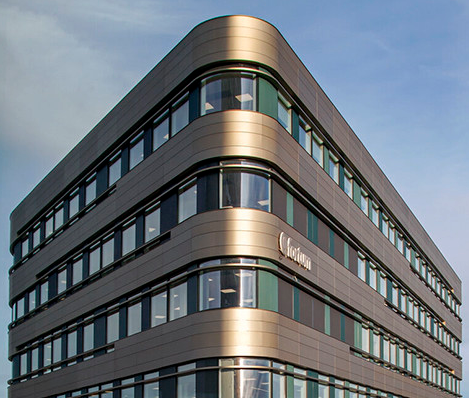 Comfort Hotell Porsgrunn	Skøyen atrium	    Rånåsfoss Kraftstasjon
Rimex rustbestandig stål	Eloksert aluminium	    Kobber	






Høgskolen i Bergen	    Stovner Senter Oslo	       Oslo Skatehall
Ubehandlet aluminium Natureloksert aluminium
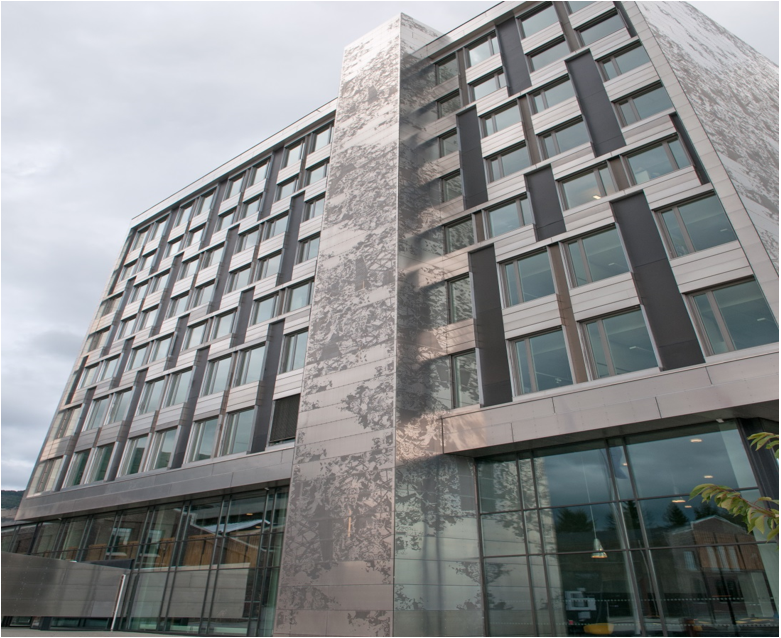 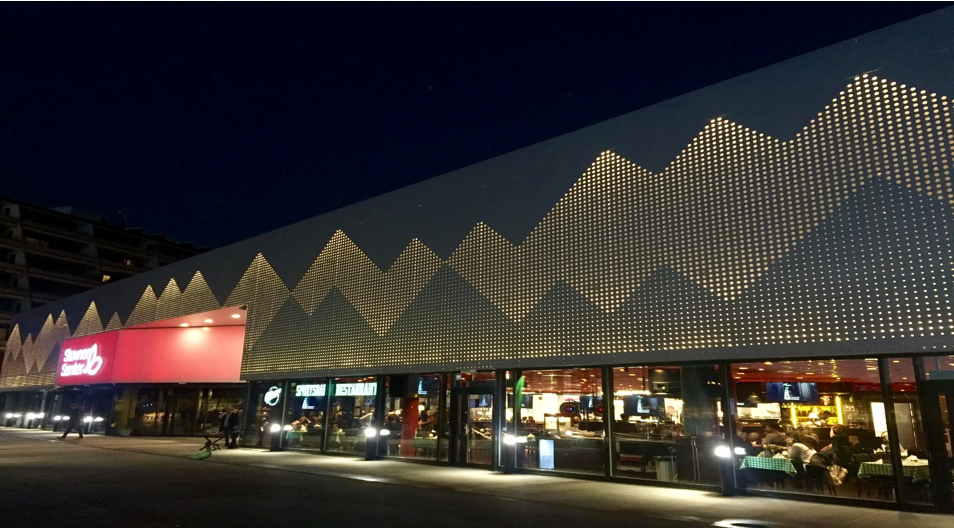 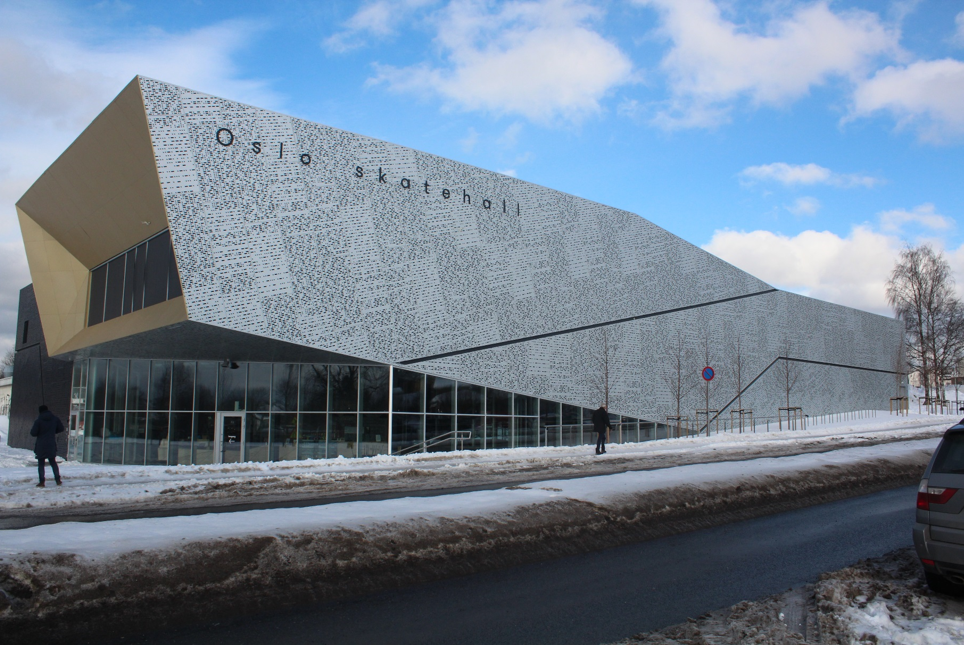 17
Skilt og interiør
Astrup lagerfører de fleste materialer for produksjon av ulike typer skilt, dekor og spennende interiørløsninger
Plast
Aluminium
Messing
Kobber
RHEINZINK
RIMEX
Skilt
Display
Butikkinnredning
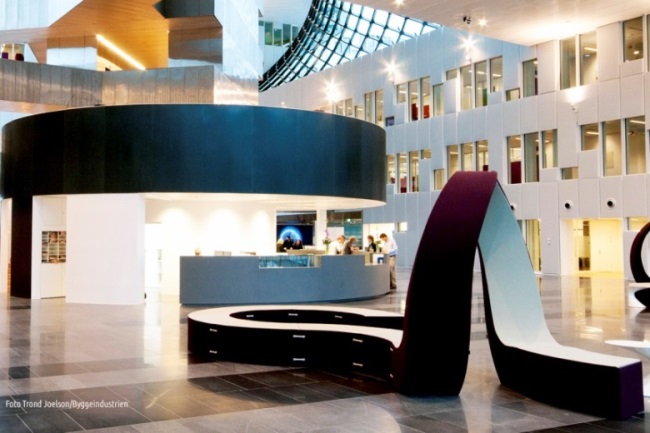 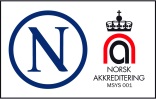 18
Elektromekanisk industri
Innenfor kobber lagerfører vi skinner, kobberplater, kobberbånd og folie. Av isolerende materialer tilbyr vi et mangfold av plastmaterialer i halvfabrikata.
Kobberskinner
Aluminium strømskinne
PVC plater
PC plater
Elektroinstallatører
Verksteder
Kraftindustrien
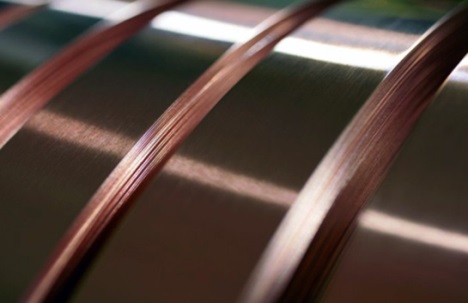 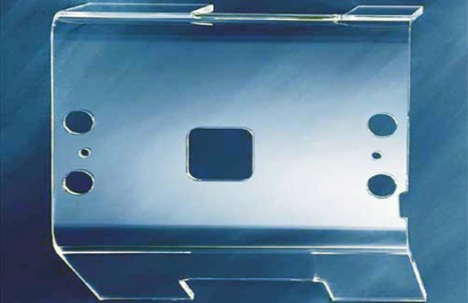 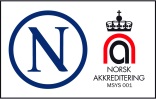 19
Astrup Kundeportal
Gjennom Astrup Kundeportal kan du bestille materialer i vår nettbutikk på det tidspunktet som passer deg best!
Her kan du:
Bestille materialer fra vårt rikholdige lager
Sjekke Ordrestatus på din bestilling
Se din tidligere Ordrehistorikk
Enkelt lage egne Innkjøpslister og Hurtigordre
Spore vareleveringen fra vårt lager og frem til deg
Finne fram dine tidligere Materialsertifikater
Se dine tidligere Fakturaer
Administrere din Brukerkonto
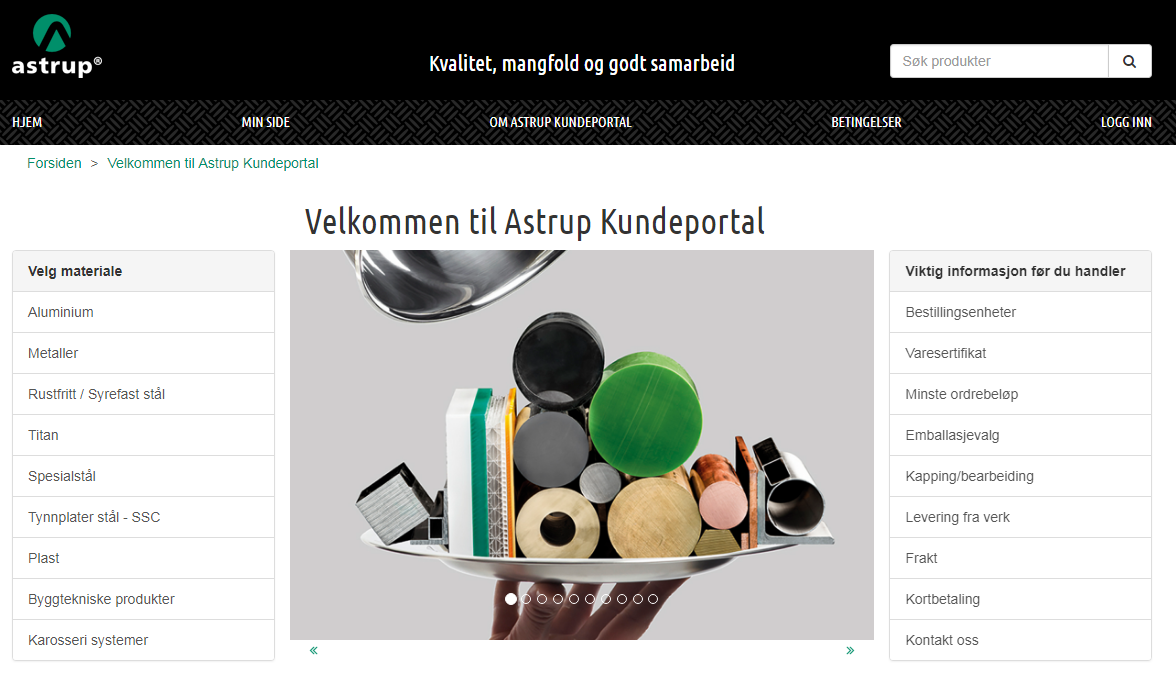 Vi har mye på menyen - Materialbutikken på nett
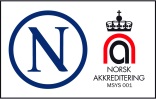 20
Besøk vår nettside www.astrup.no
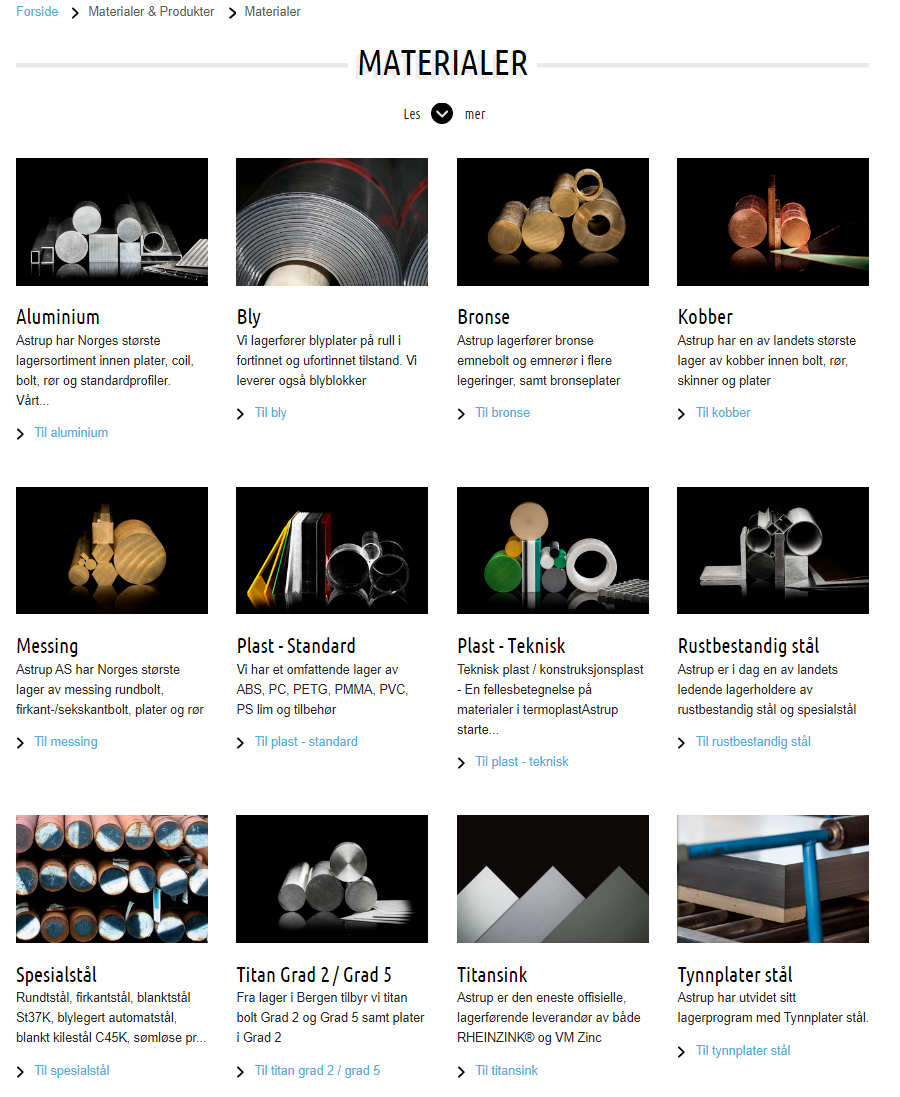 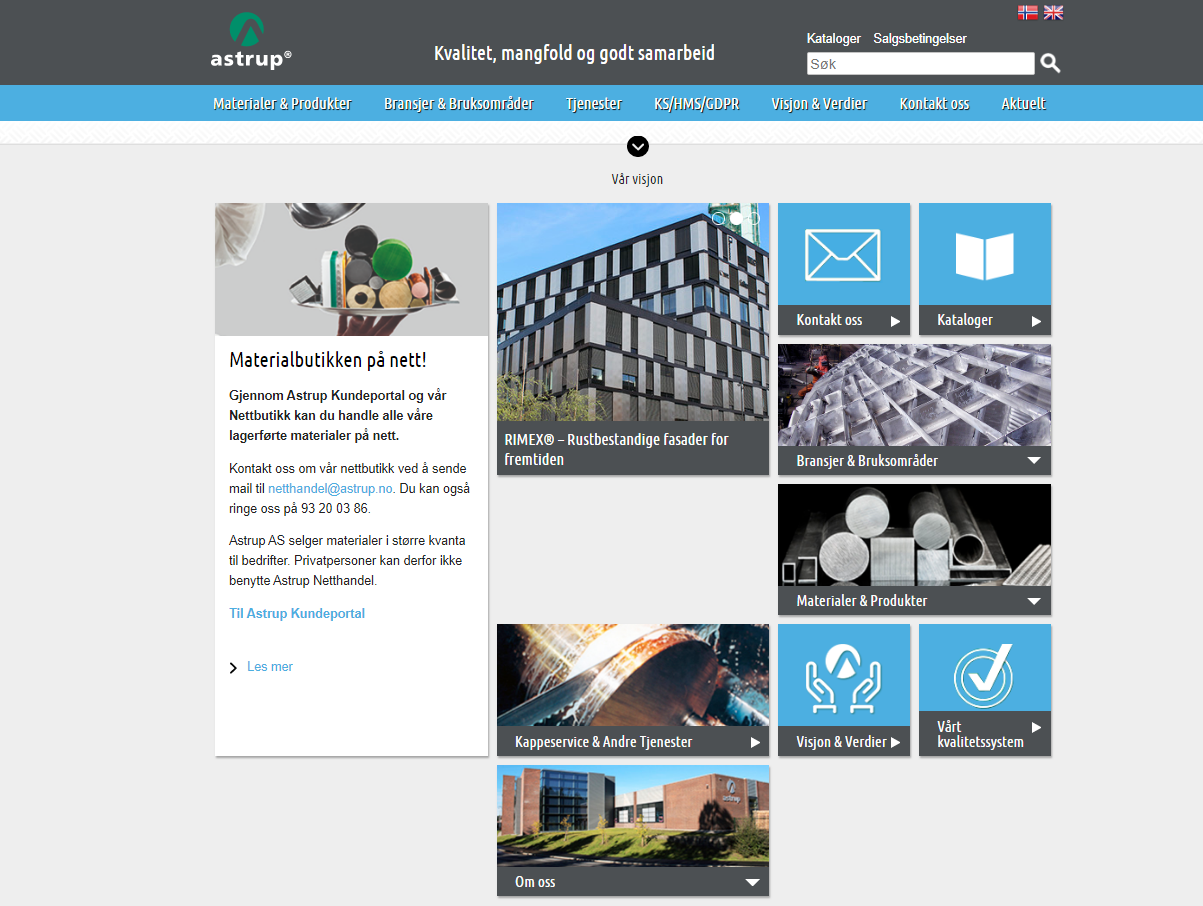 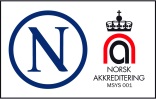 21